My  Vac  App
Created by: Shelby Lovejoy, Erin O’Sullivan, and Meredith Hazzard
1
United Nation’s 17 Sustainability Goals
17 Goals established as an urgent call for action by all countries in order to form a global partnership that addresses improving health and education, reducing inequalities, preserving our environment, ending poverty, and economic growth.
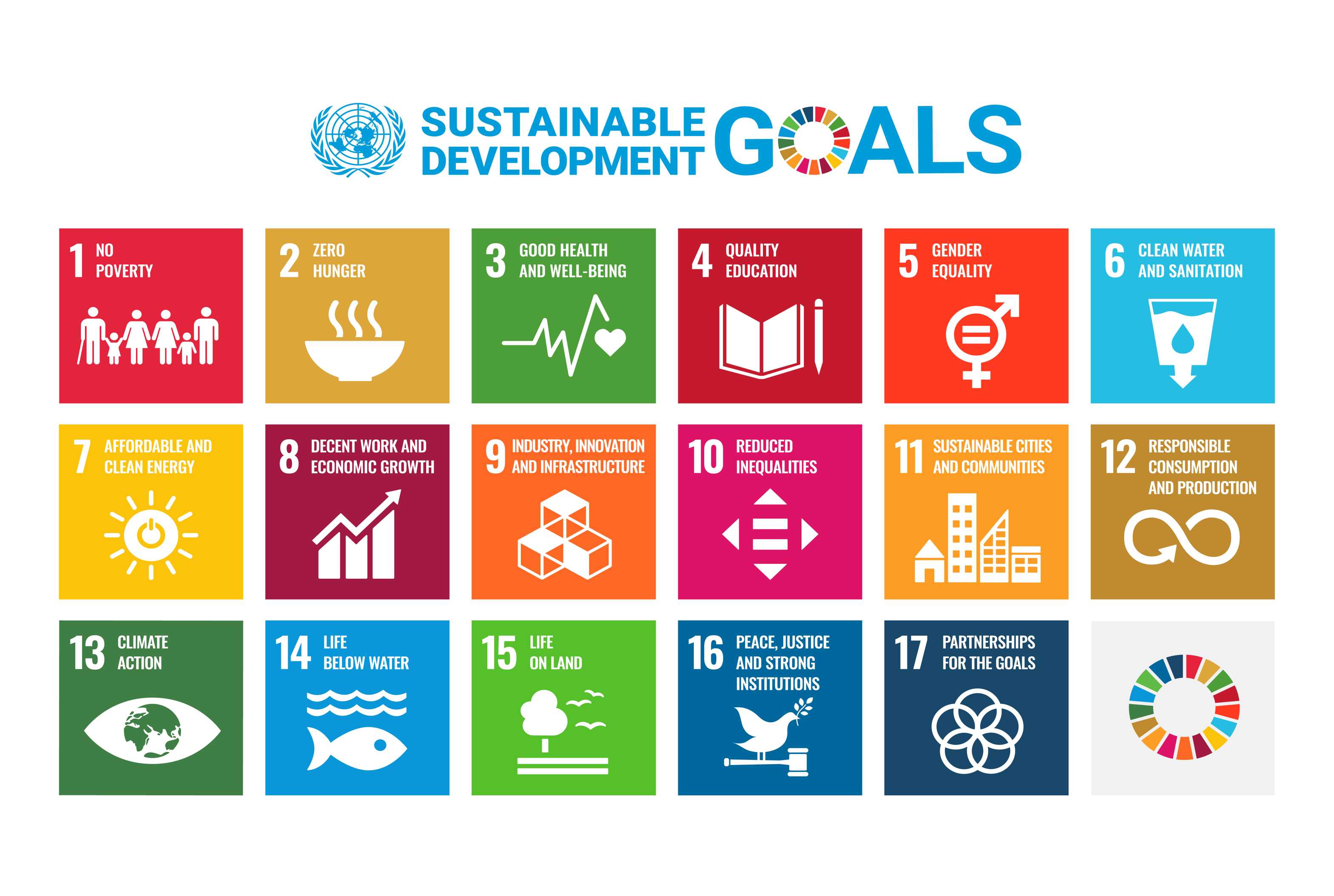 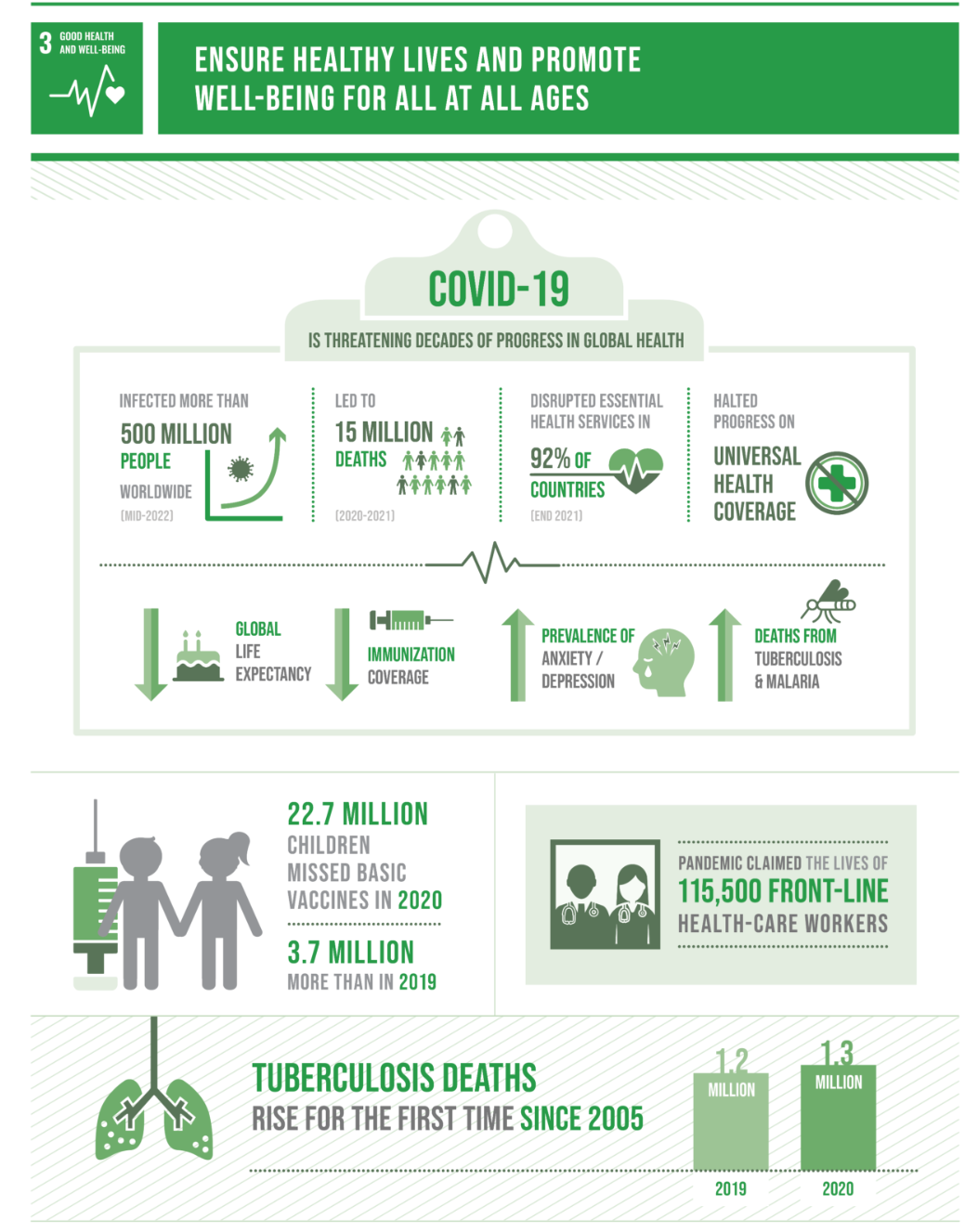 2
Quick  Vac  Stats
23 million children
79% Increase
$1.90 per day
3.5 million children
Only13% of girls
Went unvaccinated for basic vaccines in 2020, with an estimated 17 million receiving zero vaccination
In measles cases during the first two months of 2022
How much money zero-dose children, kids who have received no vaccination at all, and  their families survive on each day
Missed their first dose of diphtheria, tetanus, and pertussis vaccines and have also missed out on other vaccinations such as those for polio and measles
Were vaccinated against HPV in 2020
3
Our big idea
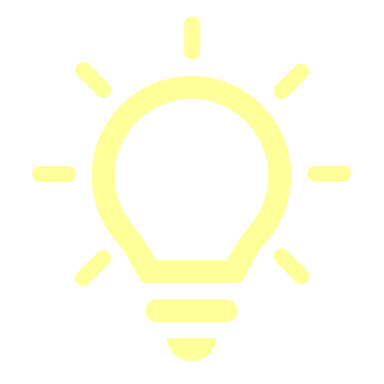 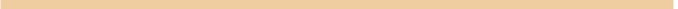 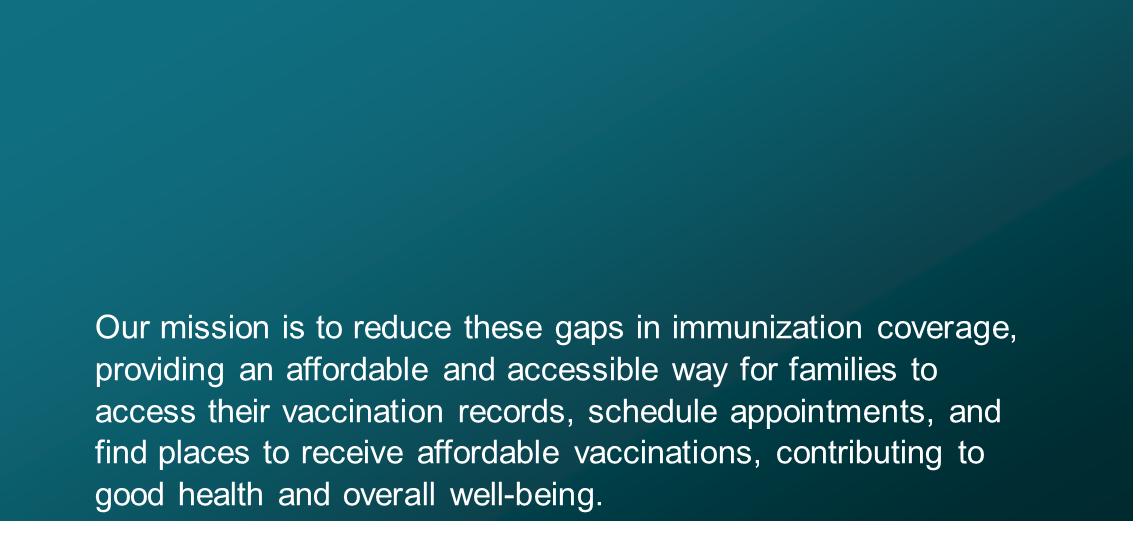 4
Brainstorming
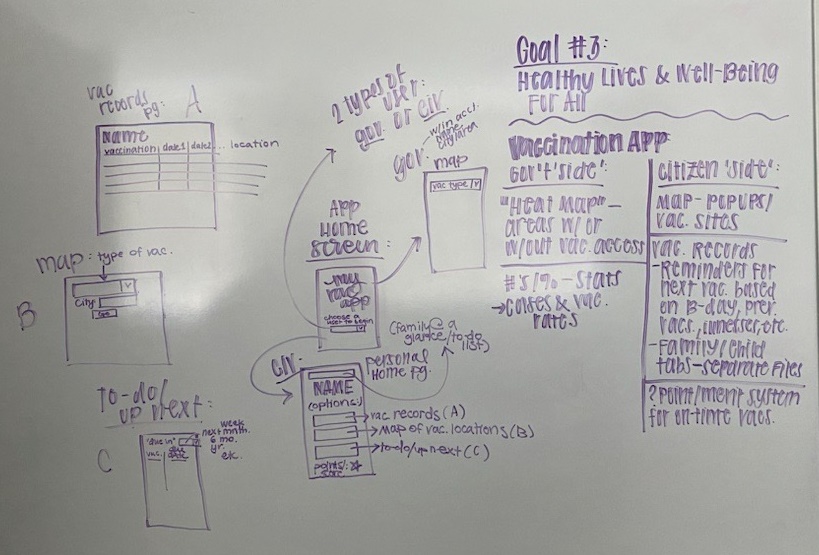 5
How  it  works
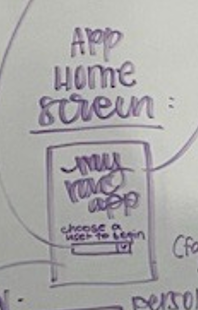 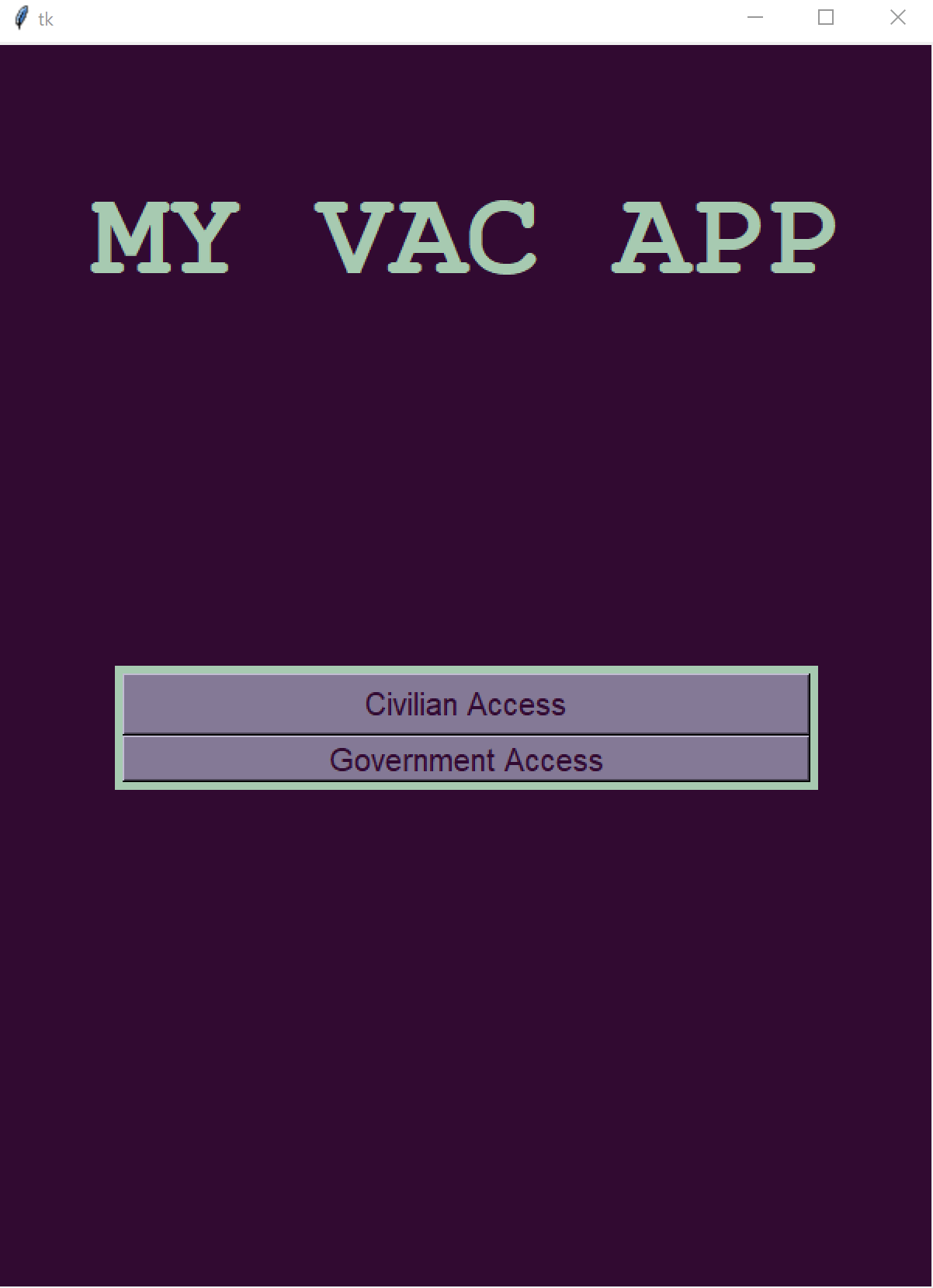 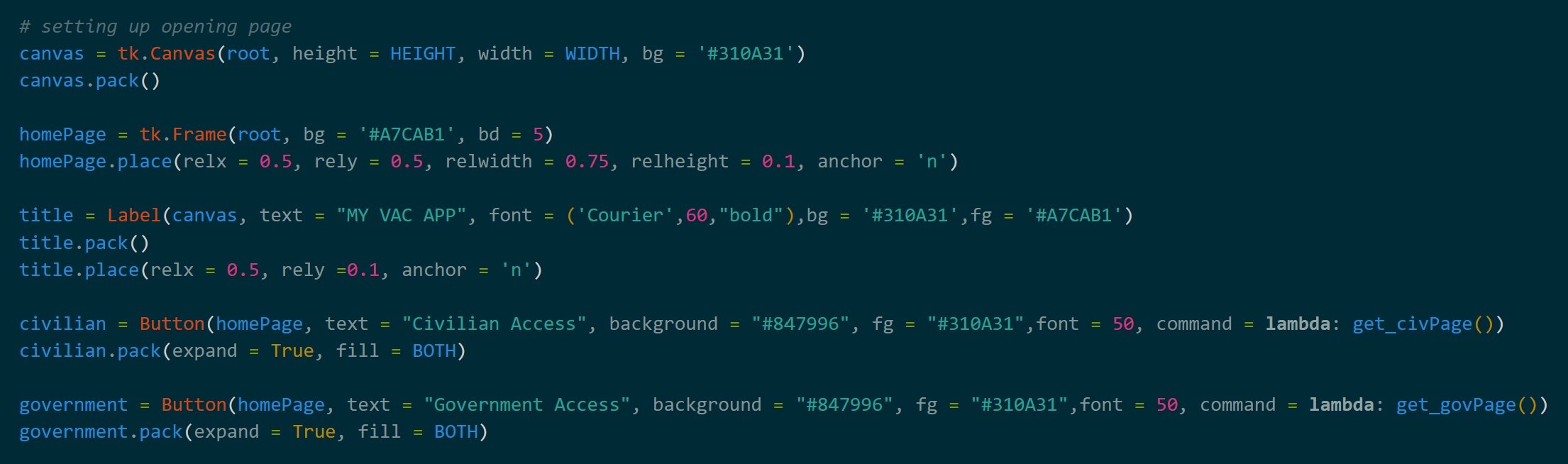 6
Different users
CIVILIAN                            government
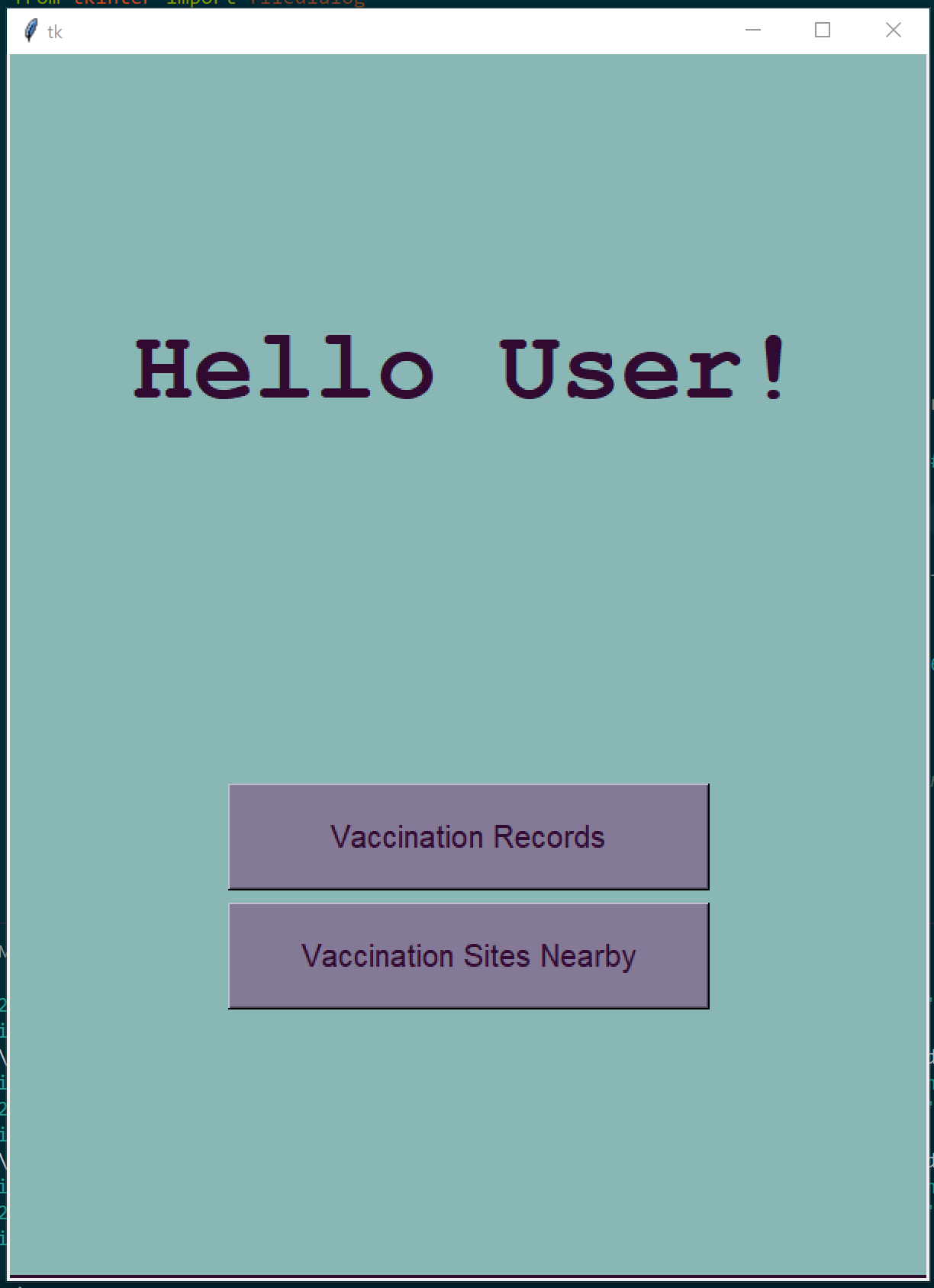 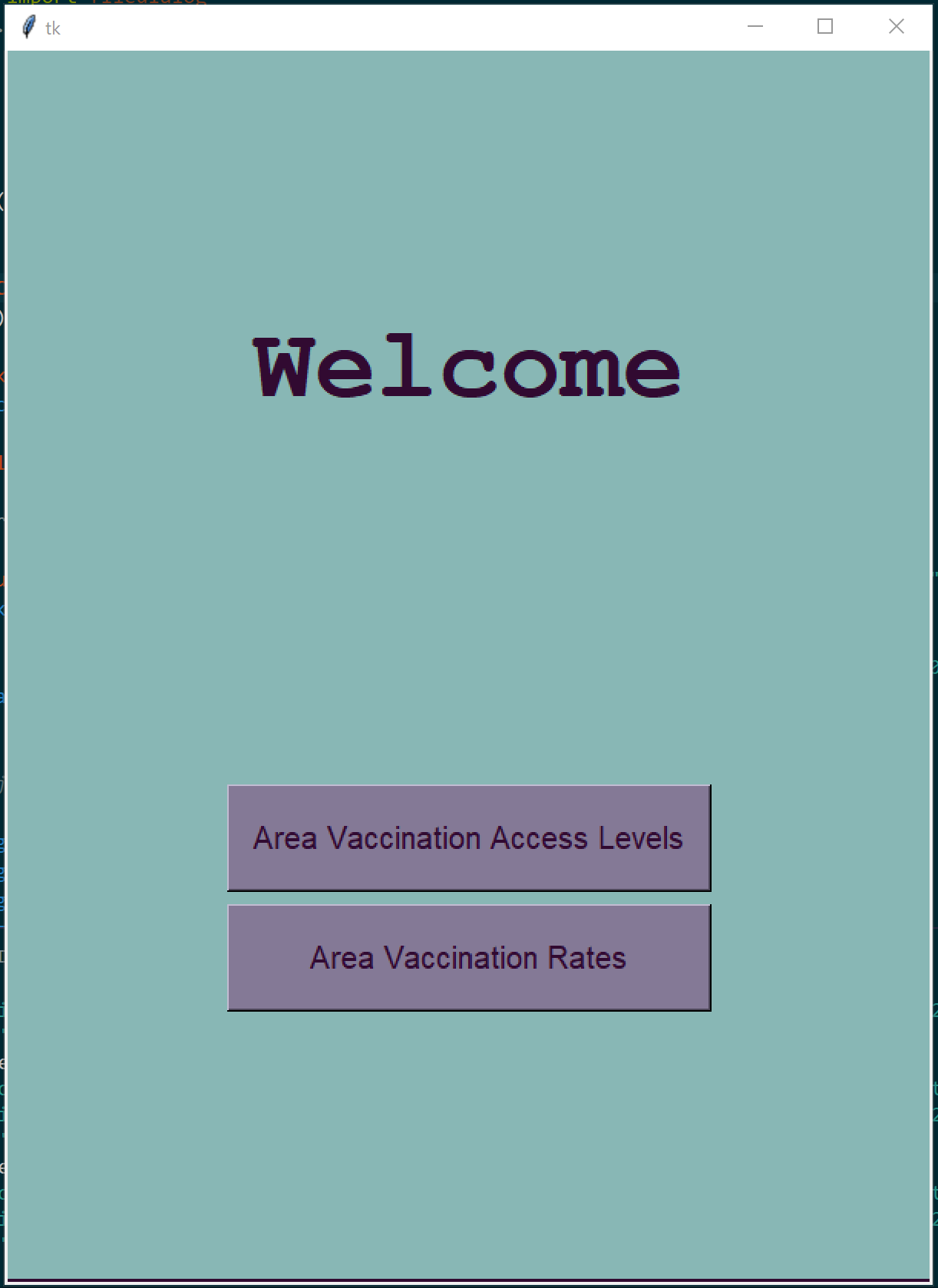 7
CIVILIAN – VACCINATION SITE MAP
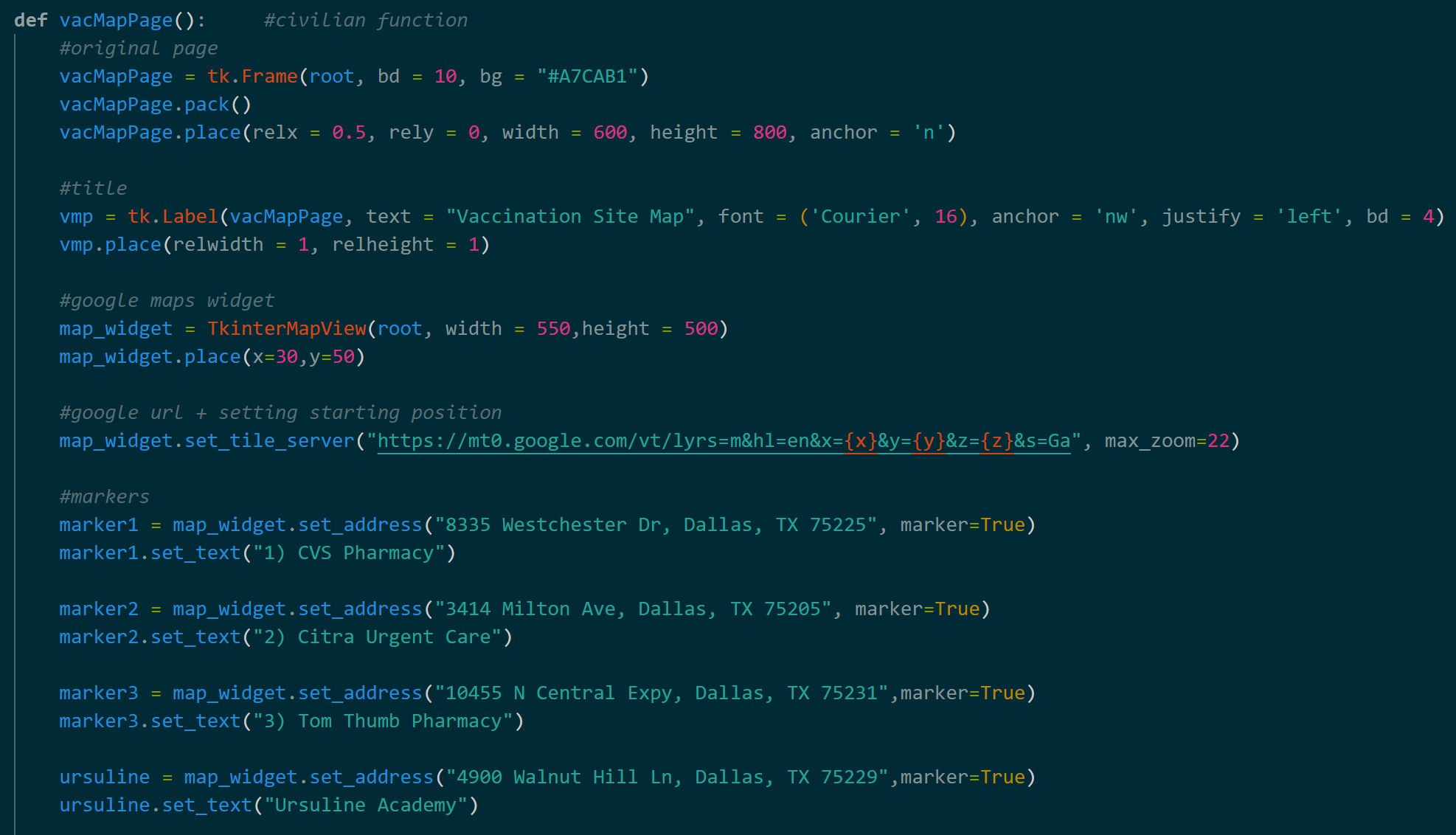 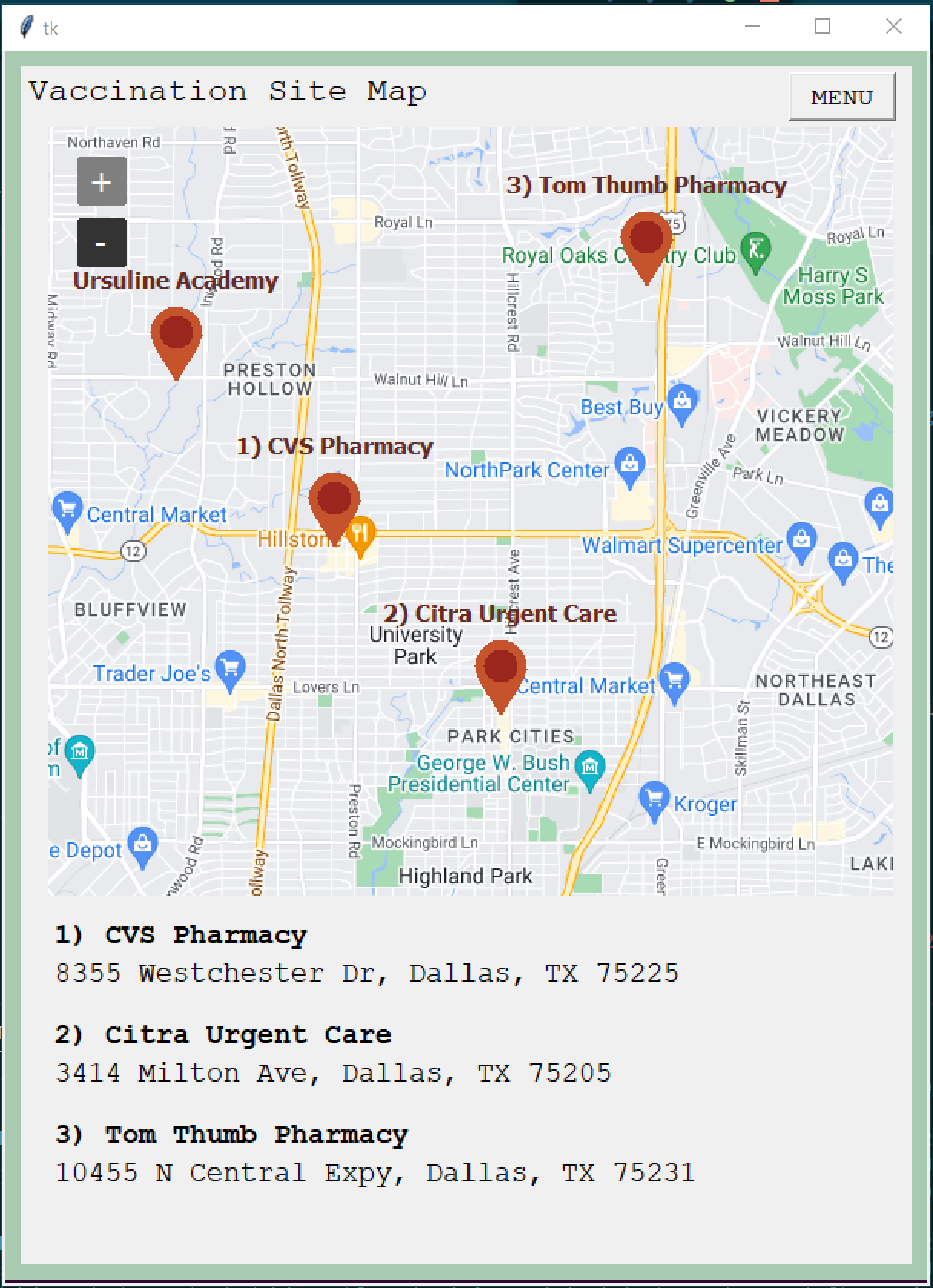 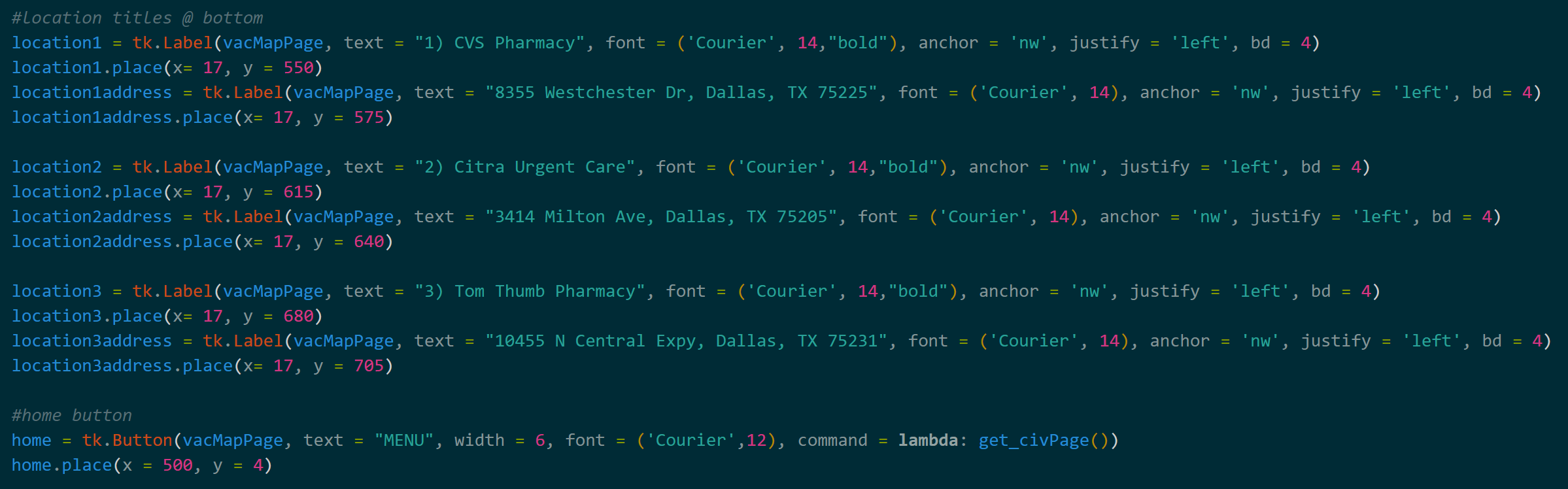 8
CIVILIAN – records page
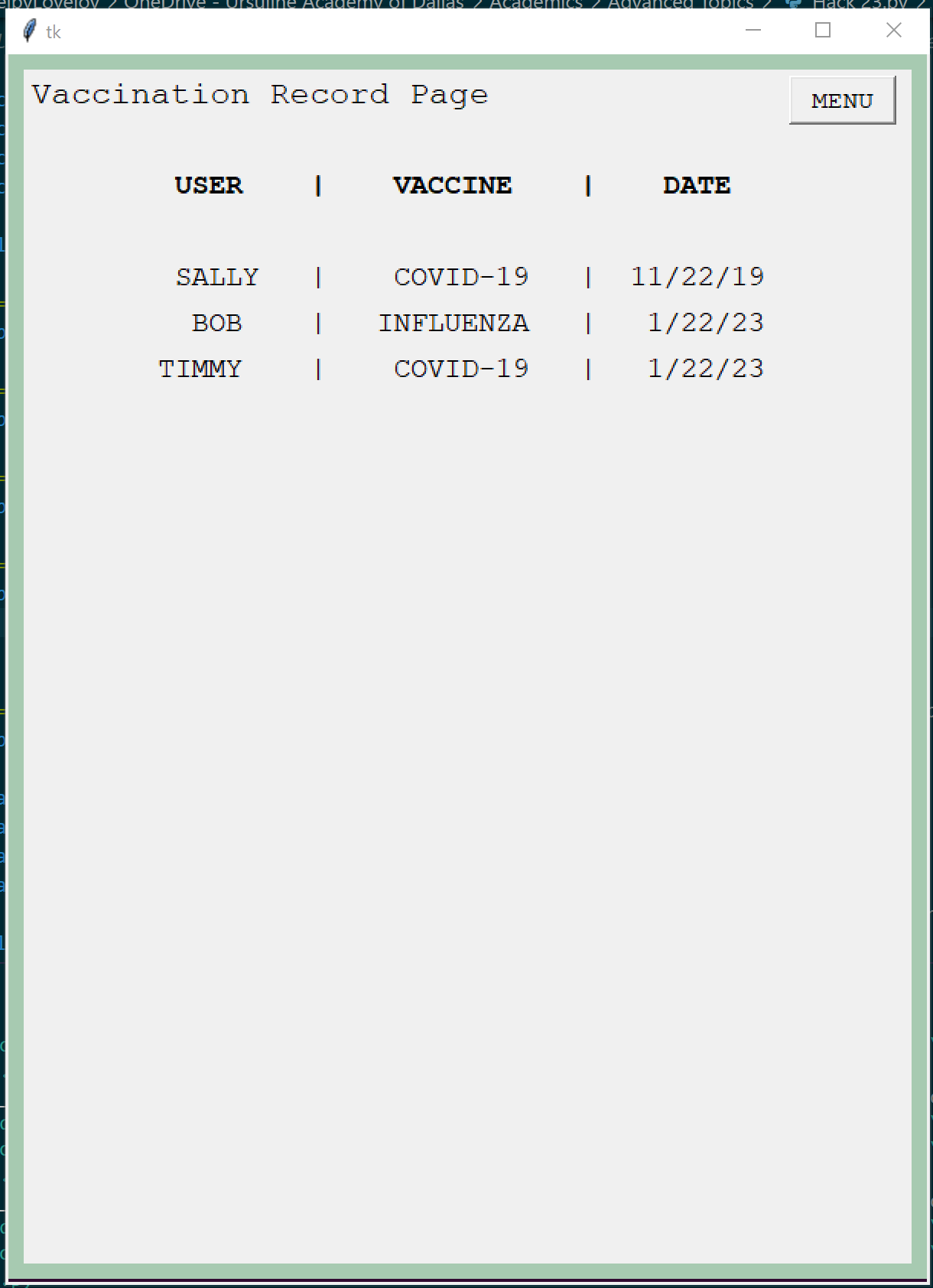 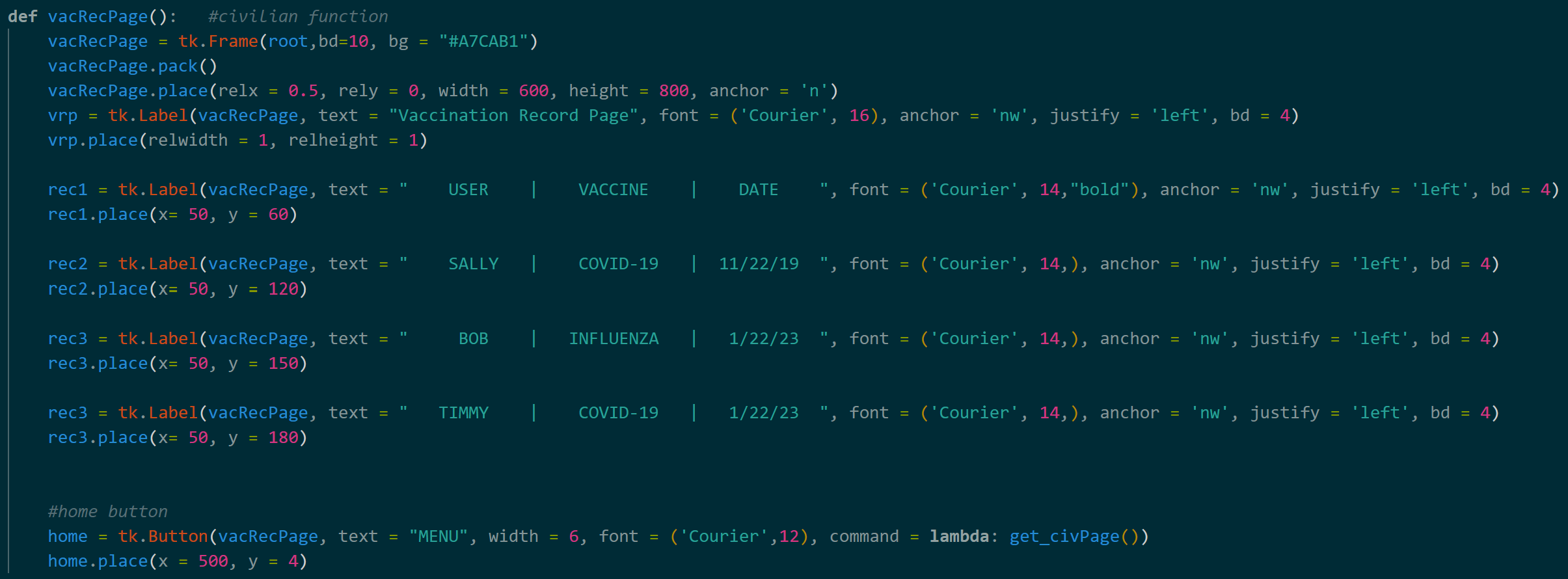 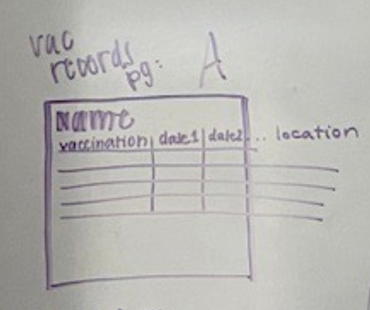 9
GOVERNMENT – VACCINATION RATES map
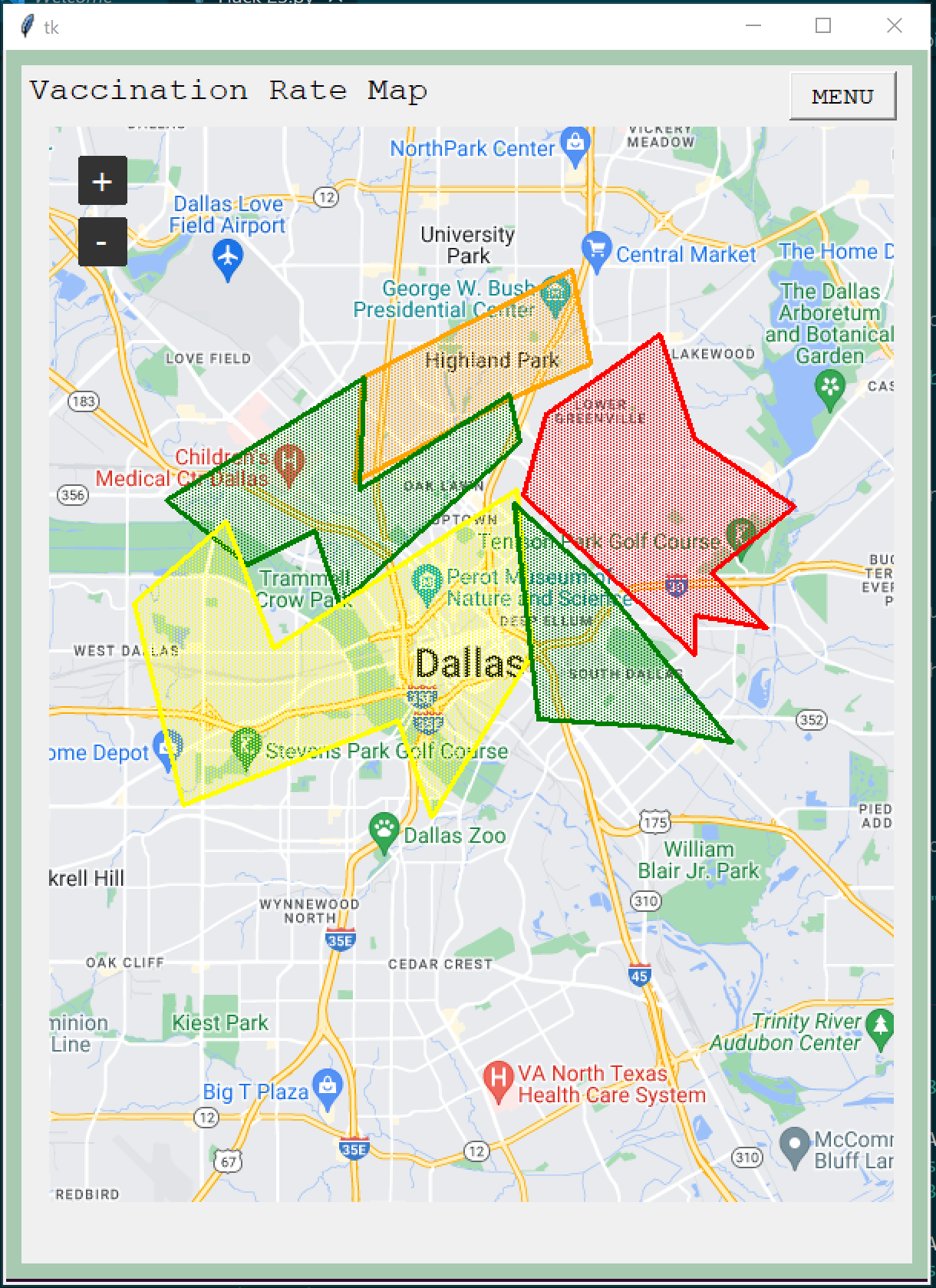 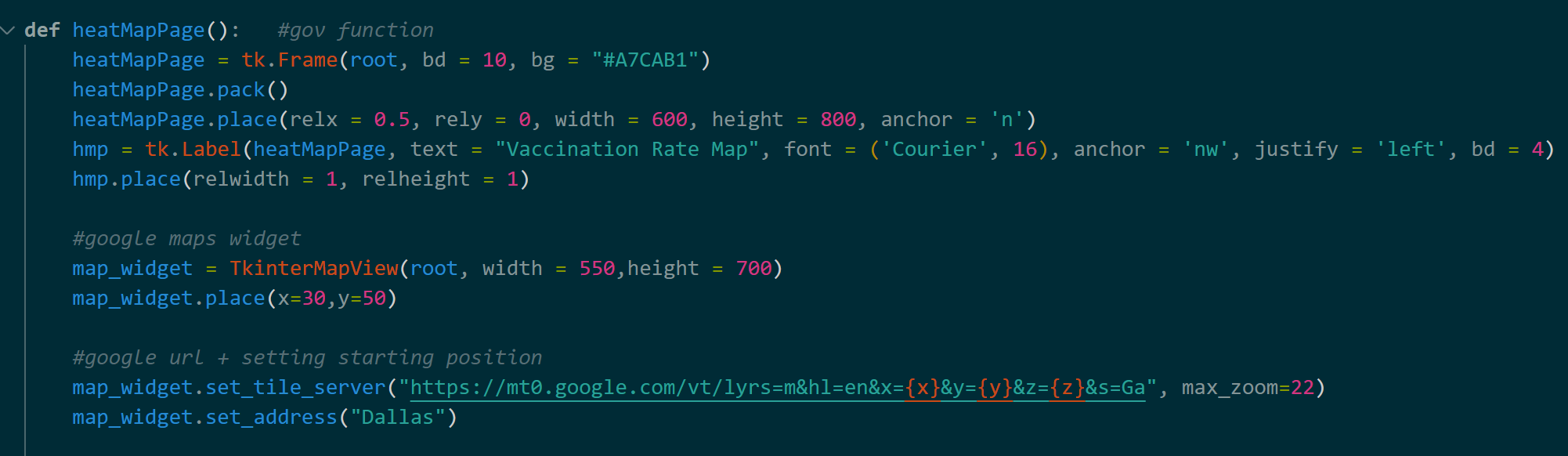 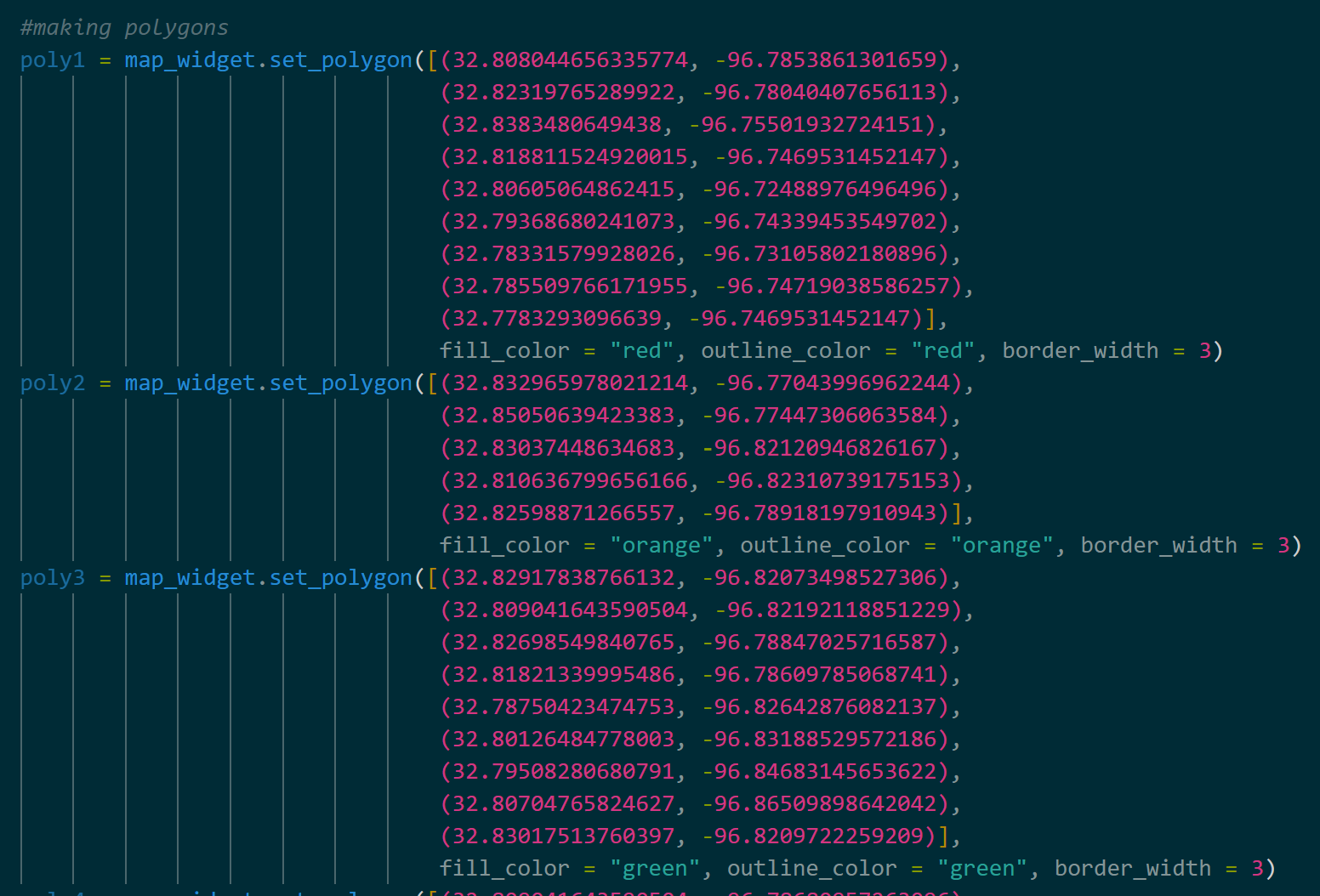 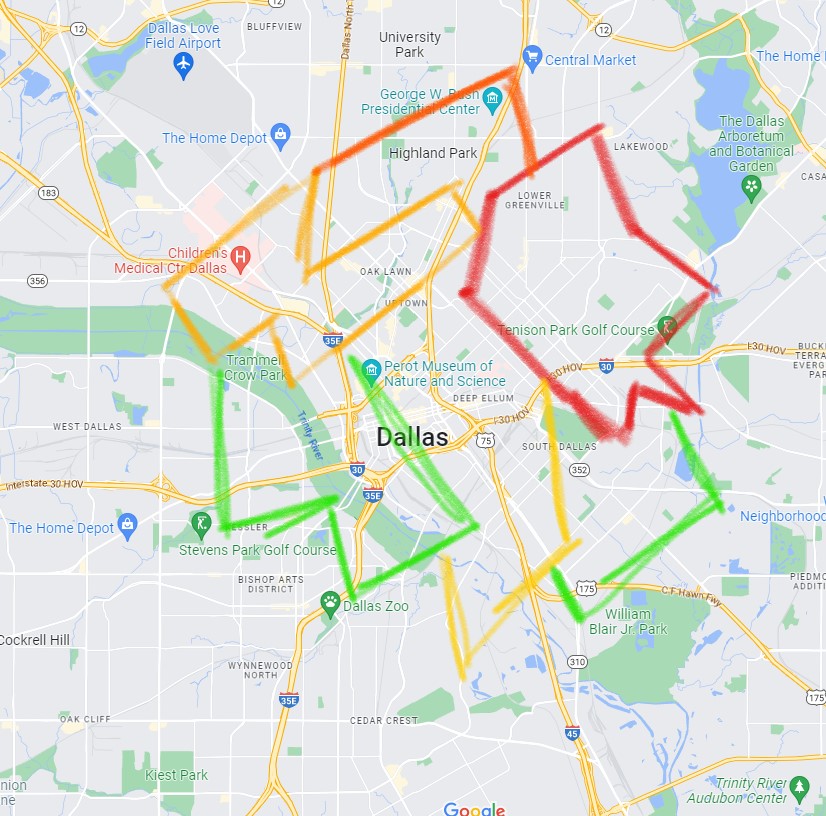 10
GOVERNMENT – VACCINATION RATES DATA
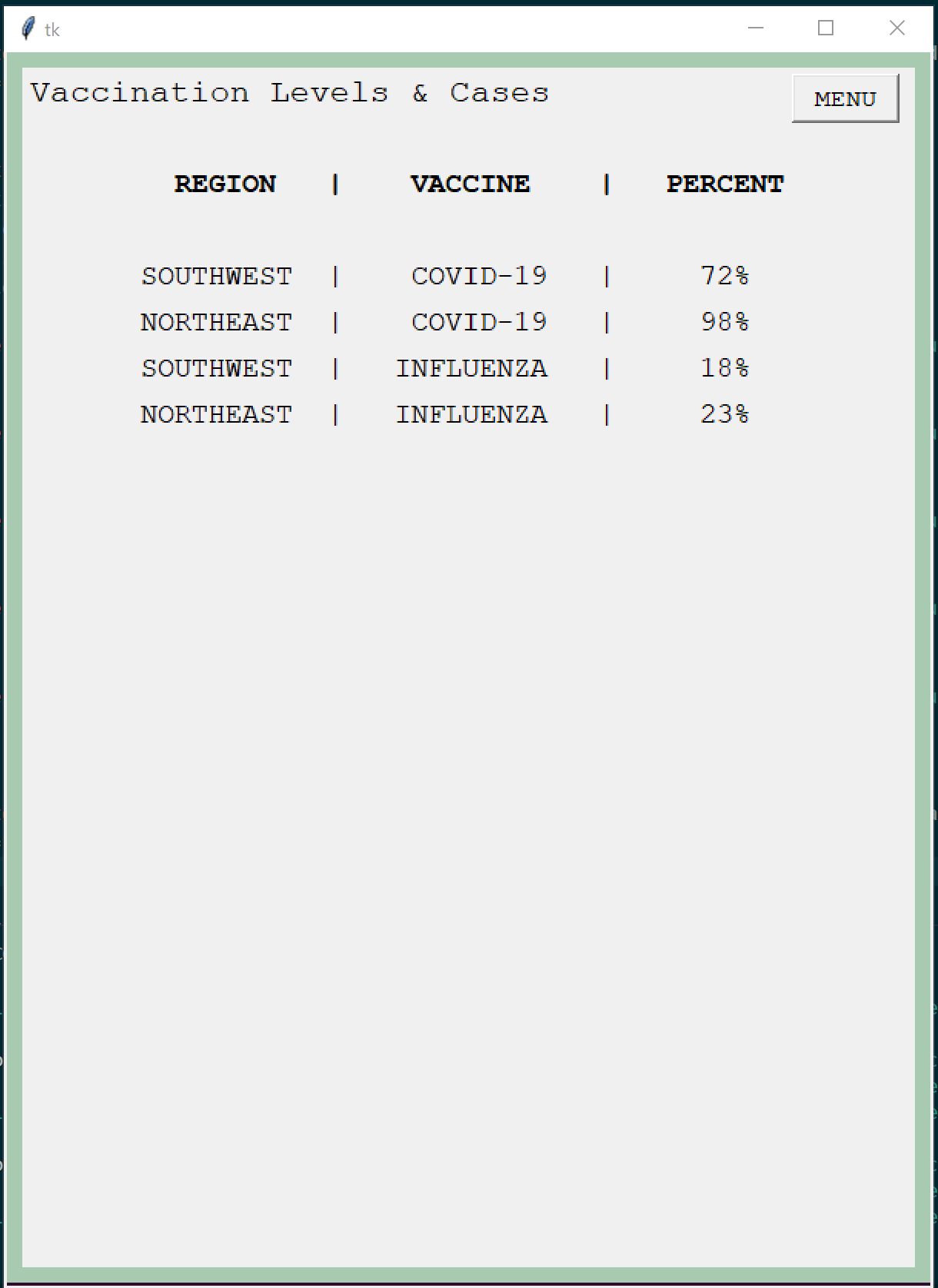 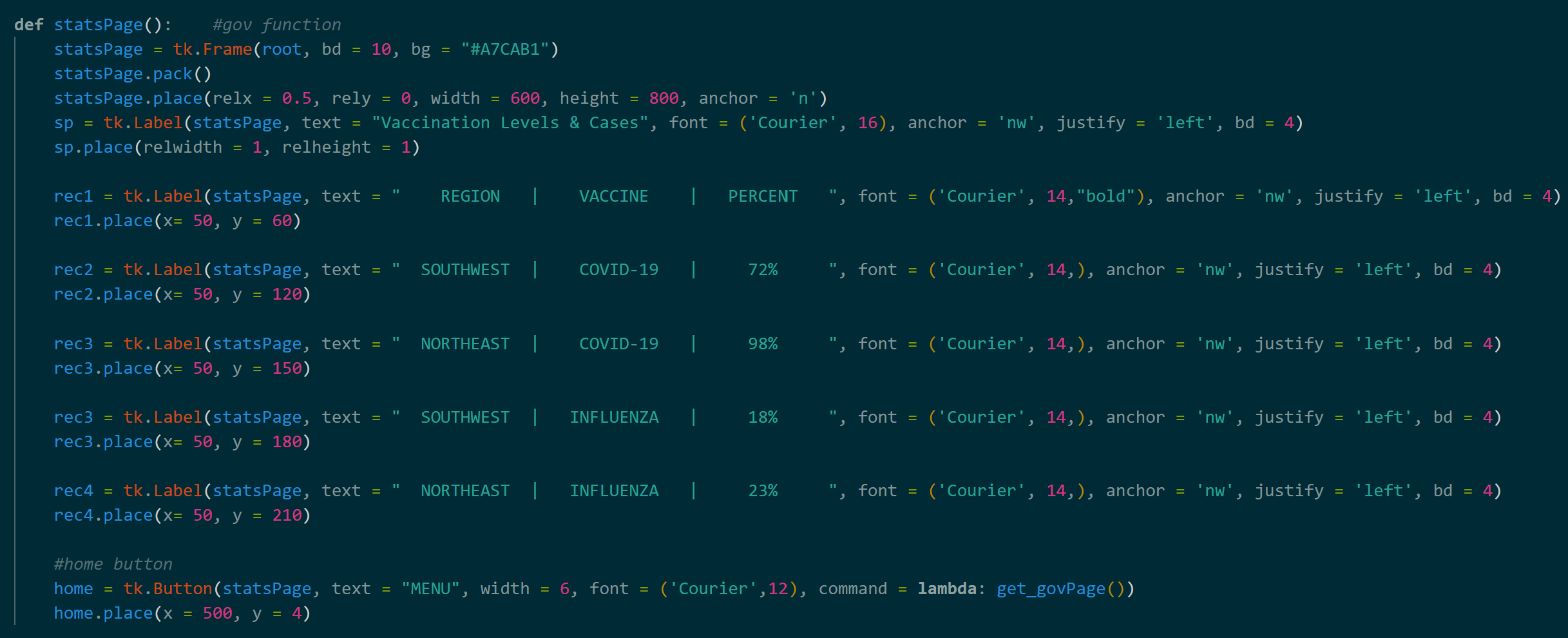 11
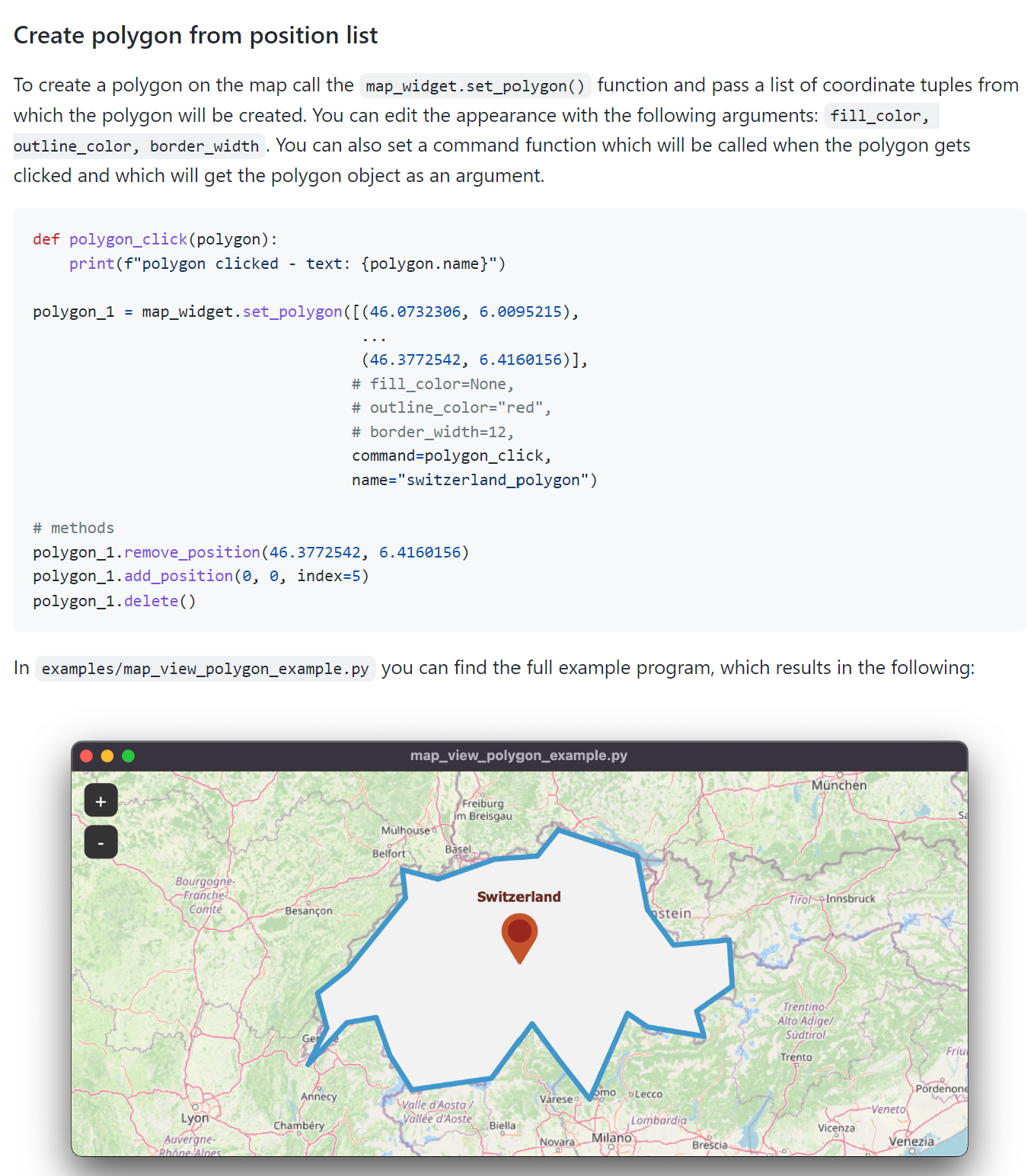 SOURCES/HELP
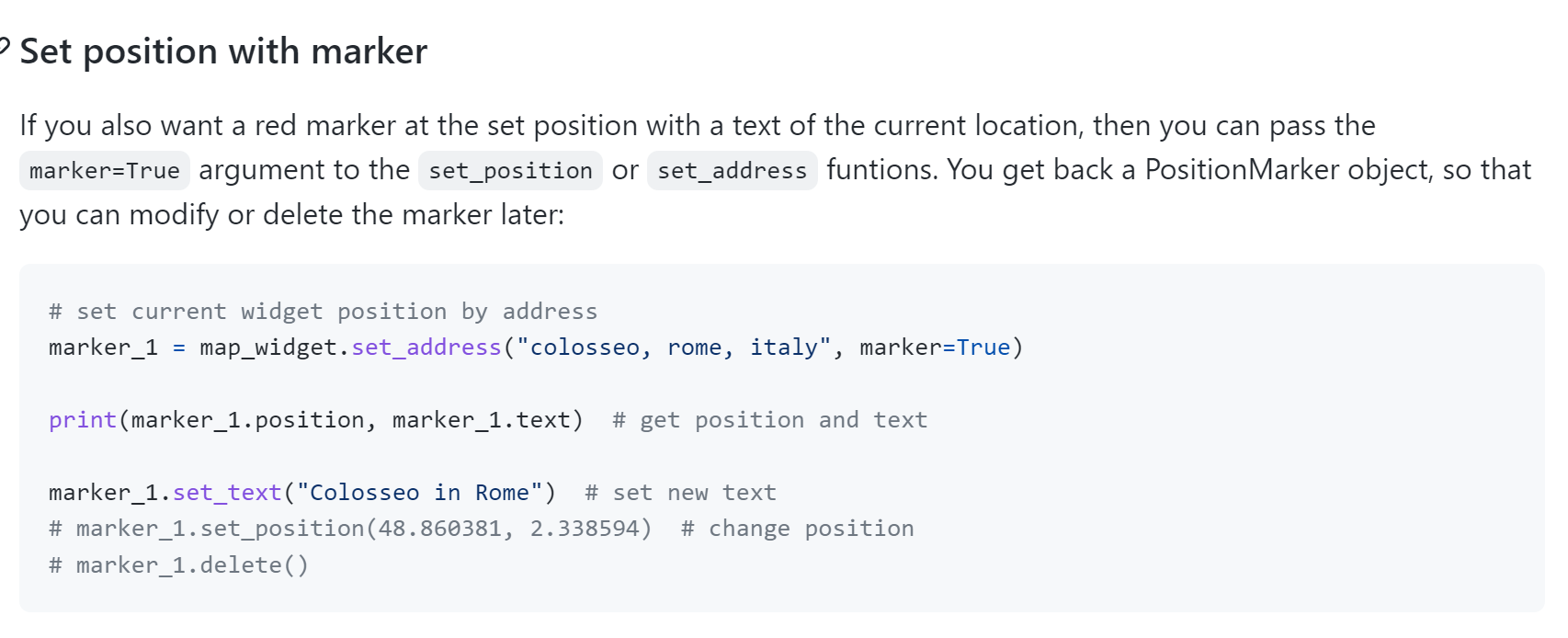 12